Diversity in Medicine
Visiting Student Scholarship
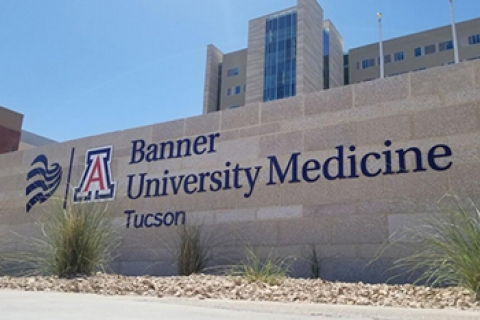 Scholarship Goals:
Encourage students who self-identify with groups who are underrepresented in medicine to consider residency at the University of Arizona, College of Medicine Tucson
Promote student awareness of opportunities in academic medicine
Provide mentoring and networking for students who identify as underrepresented in medicine
Provide a stipend of up to $1,500 to help offset cost of housing and travel
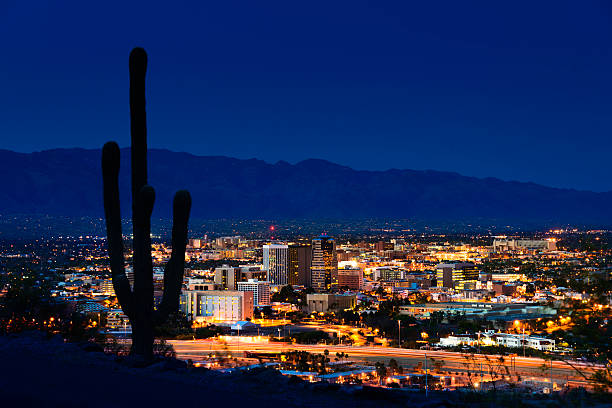 How To Apply:
The following documents must be submitted to the Department Elective Director:
Application form
Brief statement (500 word limit) that describes interest in attending the University of Arizona, explains how student views themself as underrepresented in medicine and demonstrates commitment to diversity, equity and inclusion
One letter of recommendation from a clinical faculty member
Curriculum vitae
Letter of good standing from medical school
Official medical school transcript
Who Should Apply:
The Scholarship is open to out of state applicants who have been accepted to participate in a four-week visiting elective at the University of Arizona College of Medicine Tucson, and who self-identify as under-represented in medicine. 

Applicants must be a 4th  year medical student in good standing at an accredited U.S allopathic/osteopathic medical school and must have completed all required clerkships through their home institution prior to beginning their visiting student elective.
How Scholarship Recipients Will Be Selected:  Rolling applications will be reviewed, and recipients selected by members of the Department’s Diversity Committees.  
There are a limited number of scholarships available.  Applications accepted for rotations in July, August, September, October, November, December & January.